Universität des Saarlandes
Europäische Universität – seit 1948
Forschungsstark | International | Vielfältig
Europäischer Spirit seit 1948
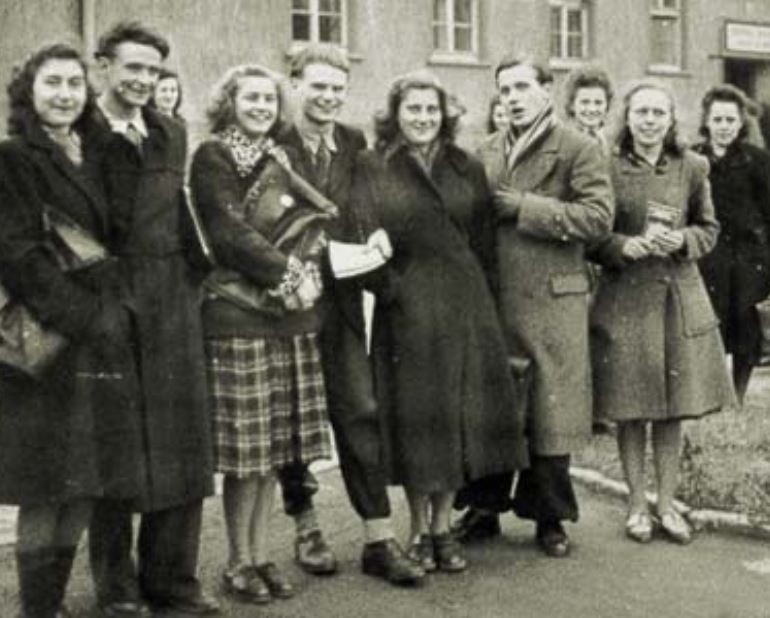 "Es geht darum, diese Universität zum Werkzeug eines wahrhaft europäischen Geistes zu machen."
	Jean Barriol, erster Universitätsrektor (1948)

Gründung 1948 unter Patenschaft Frankreichs und der Universität Nancy
erste Anfänge seit 1946 in Homburg 
1948 Aufnahme des Lehrbetriebs in der ehemaligen Below-Kaserne im Stadtwald
Studierendenzahl damals: 638
Universität des Saarlandes
2
04.12.2024
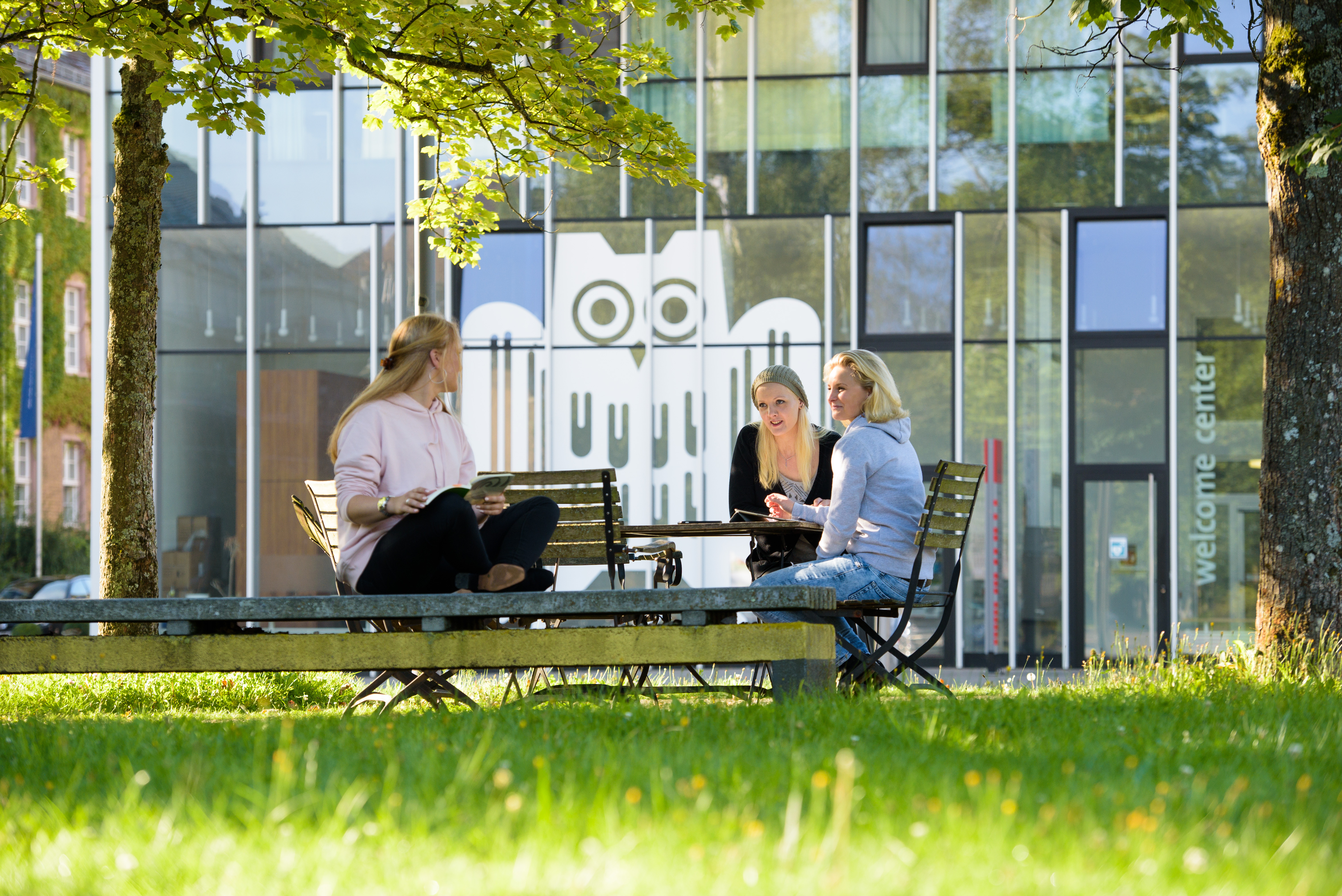 1 Universität – 2 Standorte
6 Fakultäten 
Campus Saarbrücken 
Fakultät Empirische Humanwissenschaftenund Wirtschaftswissenschaft 
Fakultät Mathematik und Informatik
Naturwissenschaftlich-Technische Fakultät
Philosophische Fakultät
Rechtswissenschaftliche Fakultät
Campus Homburg
Medizinische Fakultät und Universitätsklinikum
Universität des Saarlandes
3
04.12.2024
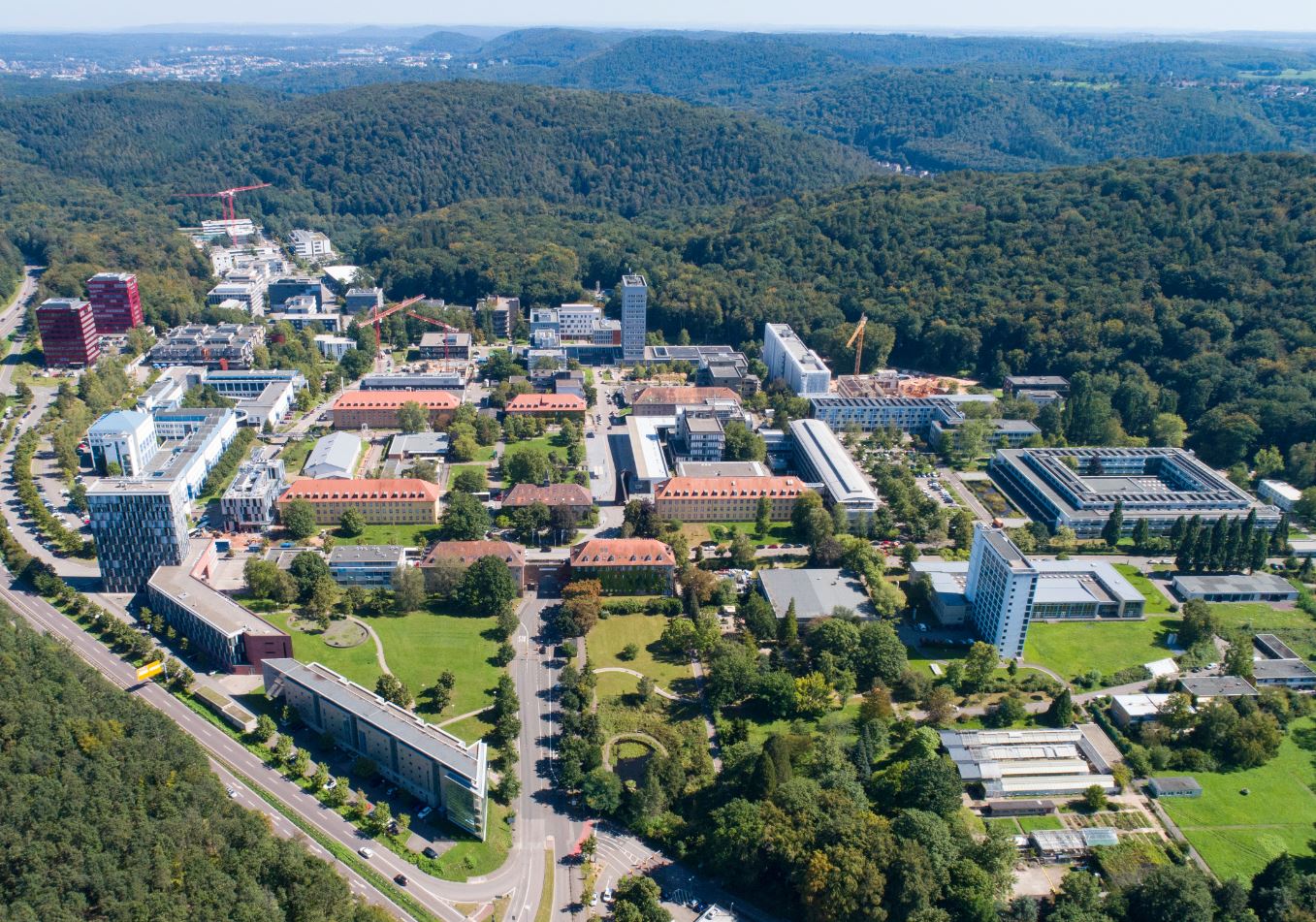 Campus Saarbrücken 

Kurze Wege mit internationaler Reichweite
Universität des Saarlandes
4
04.12.2024
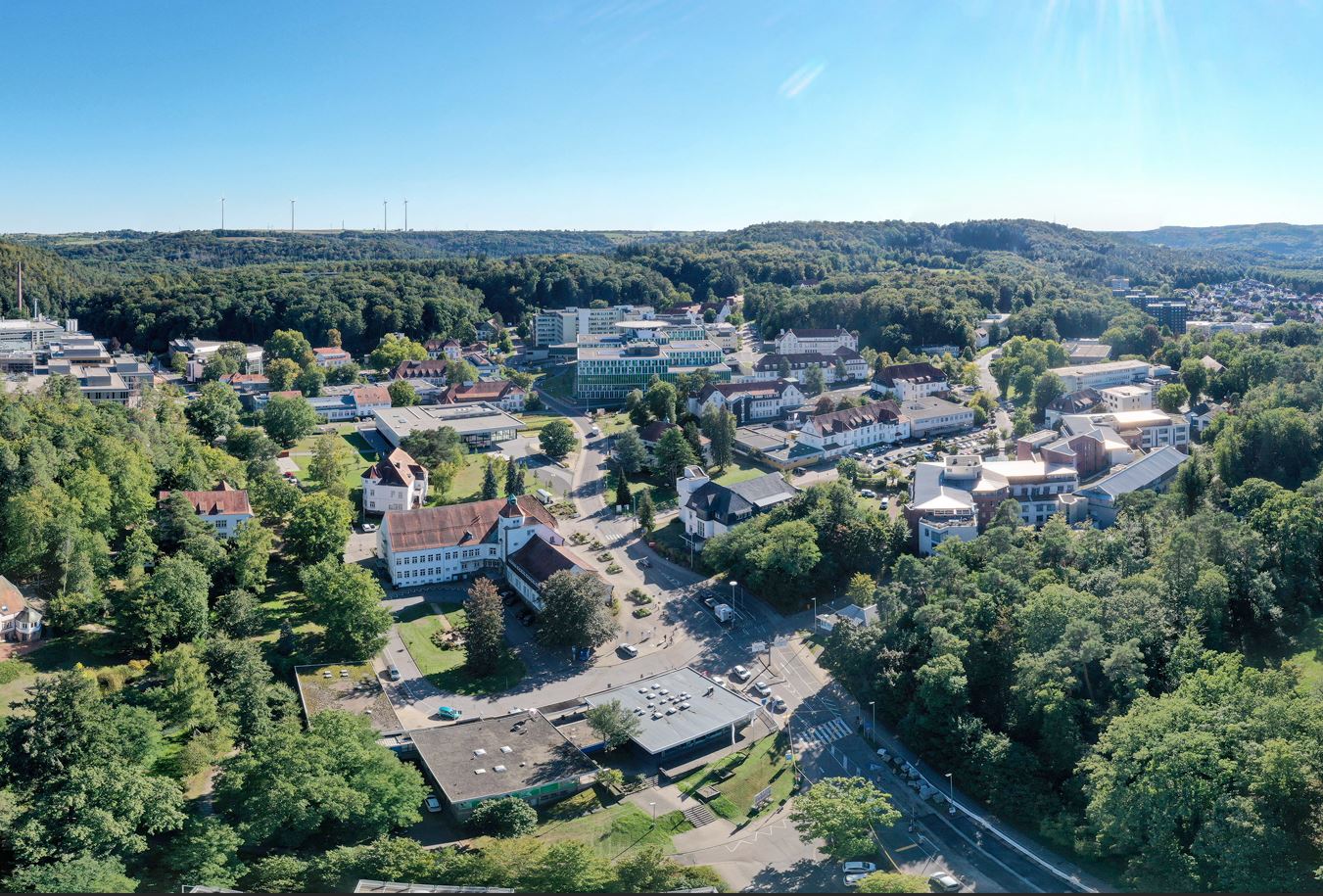 Campus Homburg 

Medizinische Fakultät 
und Universitätsklinikum des Saarlandes (UKS)
Universität des Saarlandes
5
04.12.2024
Das Wichtigste an unserer Uni: die Menschen
rund 17.000 Studentinnen und Studenten, 22 Prozent davon kommen aus aller Welt
294 Professorinnen und Professoren(inkl. Juniorprofessuren)
über 1.600 wissenschaftliche Mitarbeiterinnen und Mitarbeiter
rund 1.400 studentische und wissenschaftliche Hilfskräfte
rund 50 Auszubildende
einer der großen Arbeitgeber im Land:hier arbeiten rund 4.900 Menschen
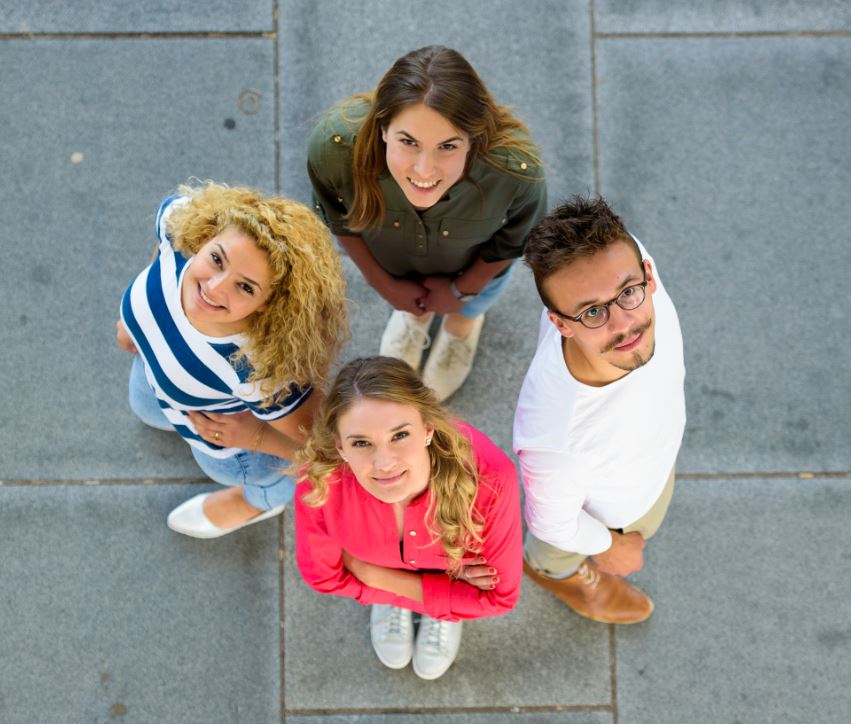 Universität des Saarlandes
6
04.12.2024
Spitzenforschung
international sichtbar, vielseitig und vielfach ausgezeichnet: die Forschung an den Campus-Standorten Saarbrücken und Homburg

7 Sonderforschungsbereiche/Transregios
5 Teilprojekte externer SFBs
zahlreiche ERC Grants und nationale wie internationale Auszeichnungen

zahlreiche Forschungsprojekte und Kooperationen weltweit, mehrere Dutzend Projekte laufen derzeit im EU-Rahmenprogramm für Forschung und Innovation Horizon Europe, Hunderte Projekte fördern unter anderem DFG und Bund
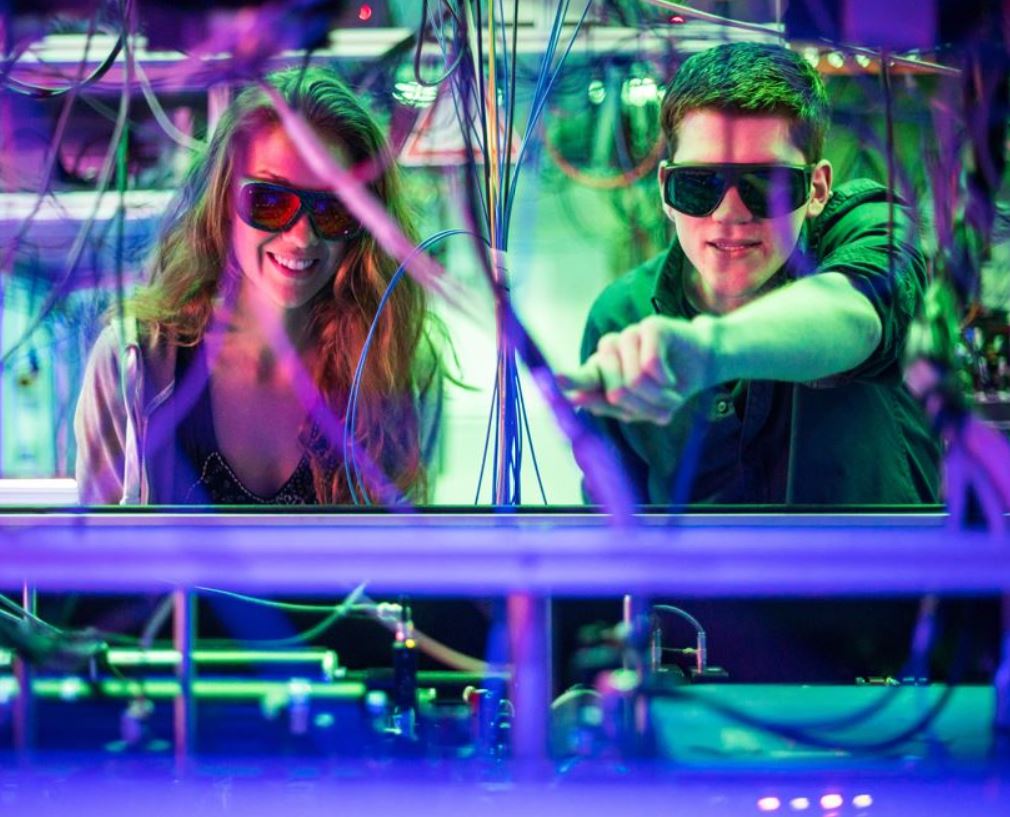 Universität des Saarlandes
7
04.12.2024
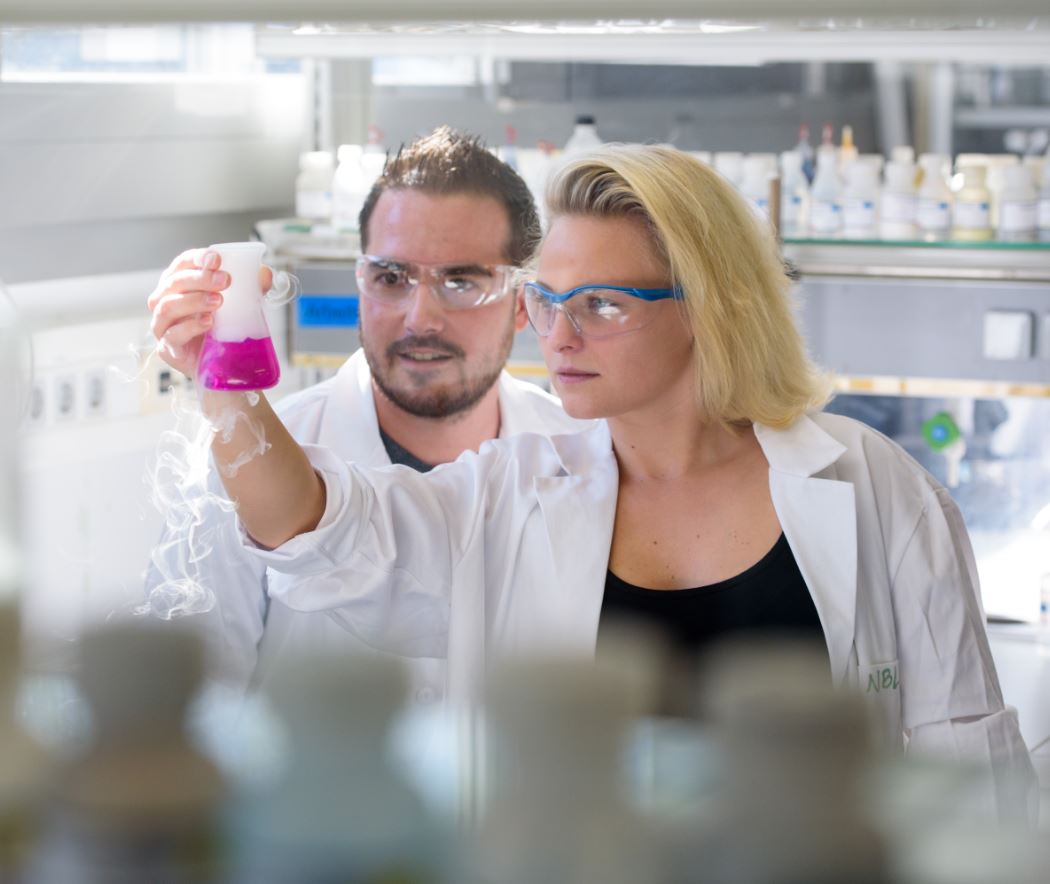 Unsere Schwerpunkte
Informatik-wissenschaften
	
NanoBioMed  Leben und Materie
	
Europa
Universität des Saarlandes
8
04.12.2024
Global Player: Saarland Informatics Campus
international einer der führenden Standorte für Informatik
vielfach ausgezeichnet40 ERC Grants, 7 Leibniz-Preisträger
1000 Wissenschaftlerinnen und Wissenschaftler
3 Fachrichtungen eng vernetzt: Informatik, Mathematik sowie Sprachwissenschaft und Sprachtechnologie
5 weltweit angesehene Forschungsinstitute77 Forschungsgruppen, 540 Promovierende
2.800 Studierende aus über 80 Nationen 
24 Studiengänge, Graduiertenprogramme
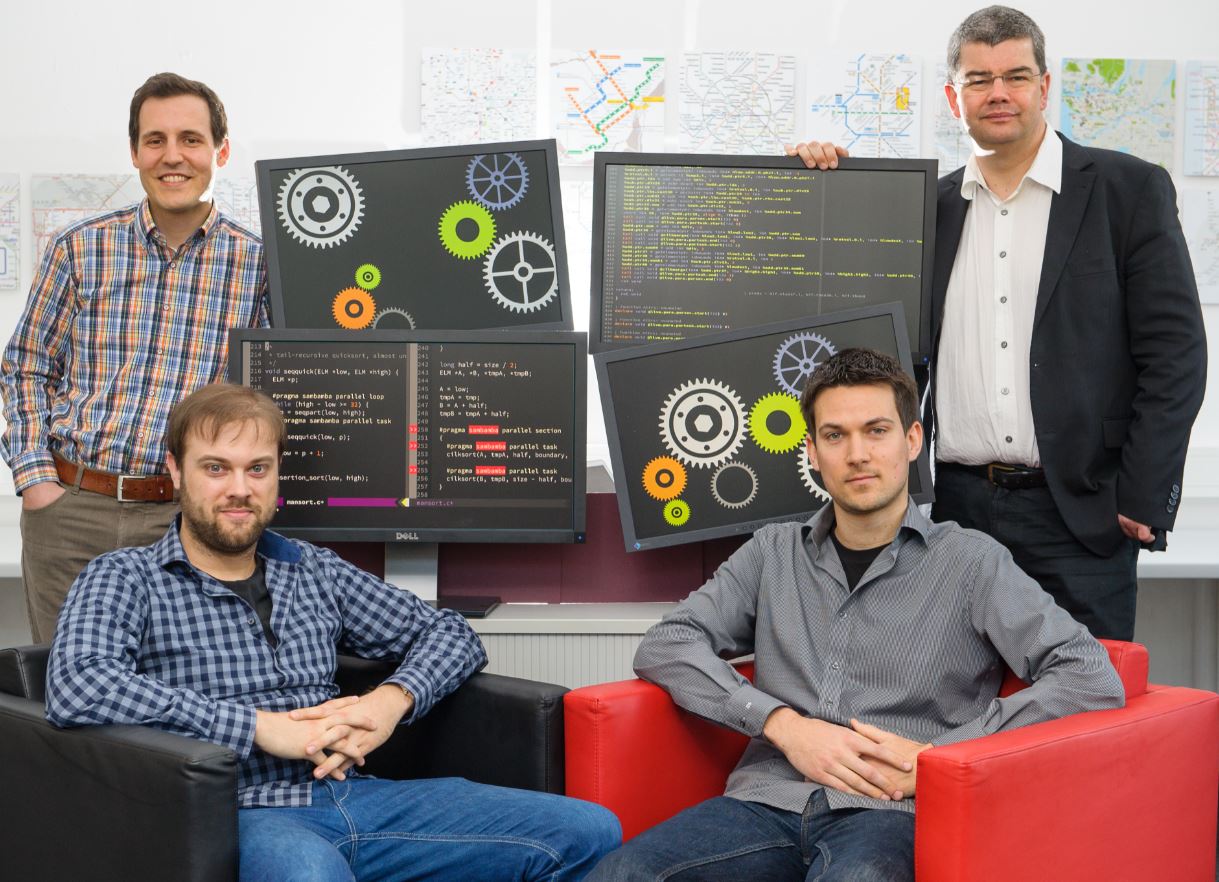 Universität des Saarlandes
9
04.12.2024
NanoBioMed – genial multidisziplinär
Naturwissenschaften treffen auf Medizin

Spitzenforschung an den Schnittstellen: Medizin | Pharmazie | Lebenswissenschaften | Bioinformatik

Enge Zusammenarbeit, zahlreiche Projekte: Biowissenschaften, Chemie, Pharmazie, klinische und theoretische Medizin, Informatik, Physik, Systems Engineering, Materialwissenschaft und Werkstofftechnik sowie die fakultätsübergreifenden Zentren für Human- und Molekularbiologie, Bioinformatik und Biophysik 
und:
hochkarätige außeruniversitäre Forschungs-einrichtungen auf und nahe dem Campus
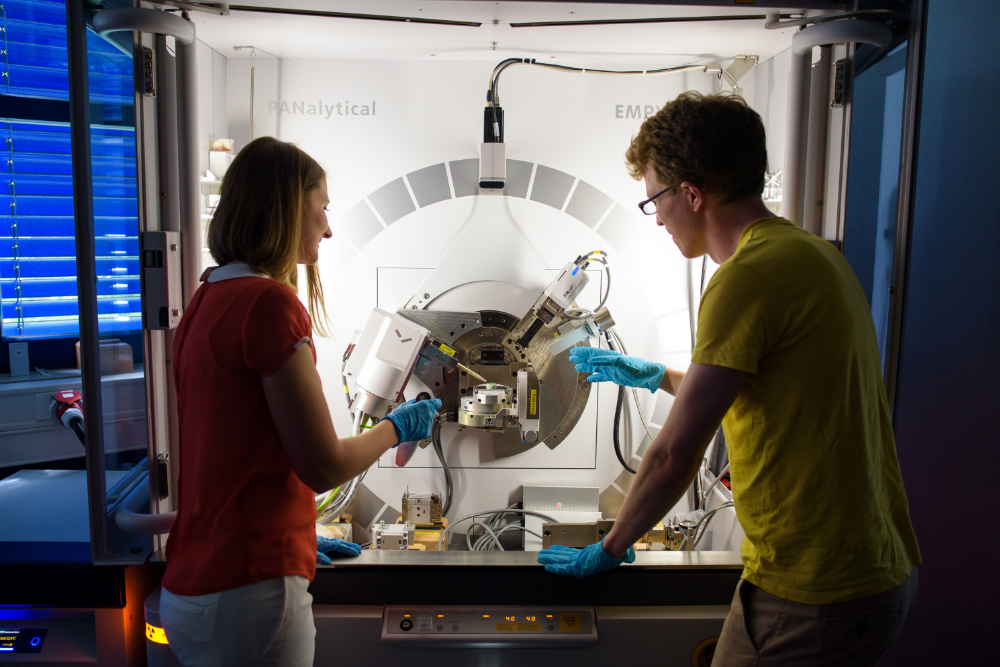 Universität des Saarlandes
10
04.12.2024
PharmaScienceHub
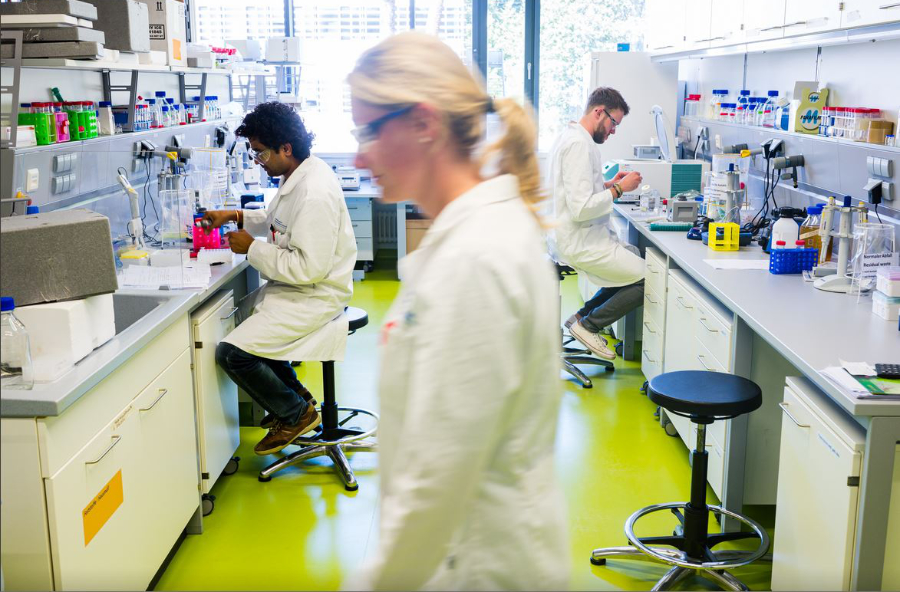 Kooperationsplattform von Universität und Helmholtz Institut für Pharmazeutische Forschung Saarland (HIPS)


Ziel: wirksame Medikamente schnell und effizient identifizieren und entwickeln

über 70 Forschungsgruppen, über 300 Forscher und Forscherinnen verschiedener Disziplinen

Zusammenarbeit mit 20 Unternehmen regional und interregional, enge Partnerschaft mit Pharma- und Biotechnologie-Industrie national und international

zahlreiche erfolgreiche Spin-offs
Universität des Saarlandes
11
04.12.2024
Europa! durch und durch!
interdisziplinäre Europaforschungin allen Fakultäten, im Fokus: Frankreich

Europäische Hochschule Transform4EuropeHochschulverbund Universität der Großregion
zahlreiche Studiengänge und Zertifikate mit inhaltlichem EuropabezugStudienangebot Europawissenschaften mit 3 Schwerpunkten
Cluster für Europaforschung CEUS mit Europa-Gastprofessur | Käte Hamburger Kolleg für kulturelle Praktiken der Reparation CURE | Frankreichzentrum | Europa-Institut mit 2 Sektionen Recht und Wirtschaft | Centre juridique franco-allemand …
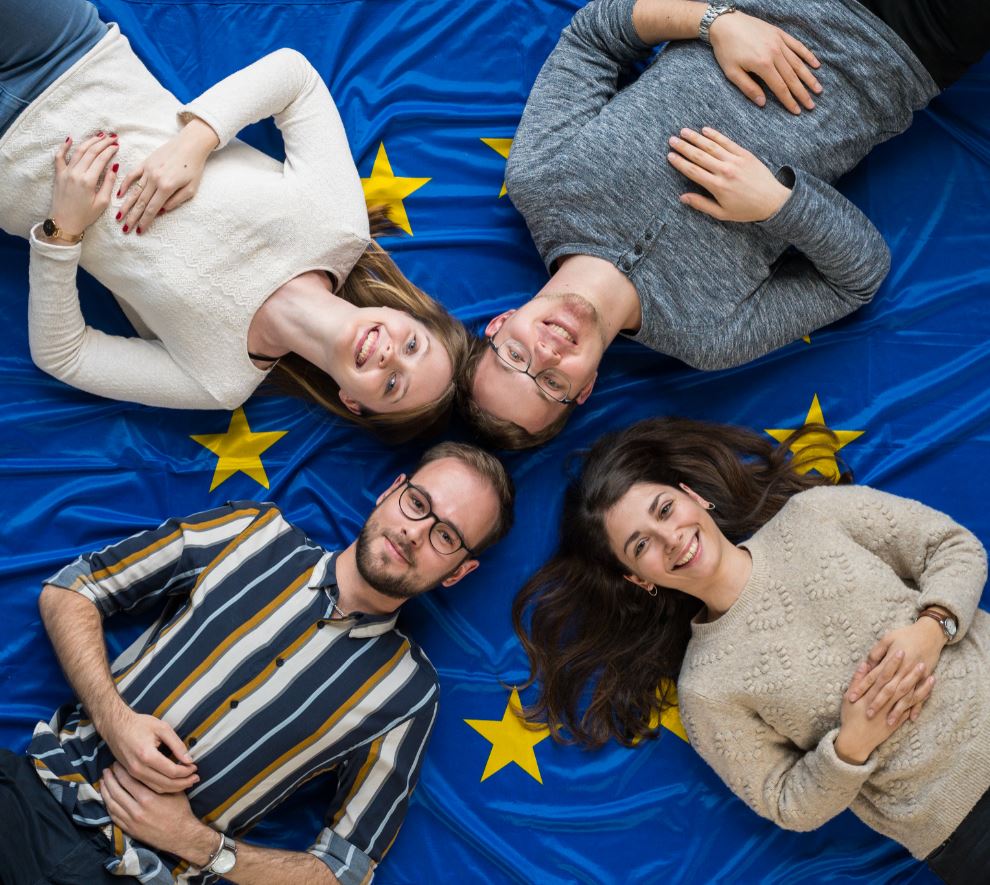 Universität des Saarlandes
12
04.12.2024
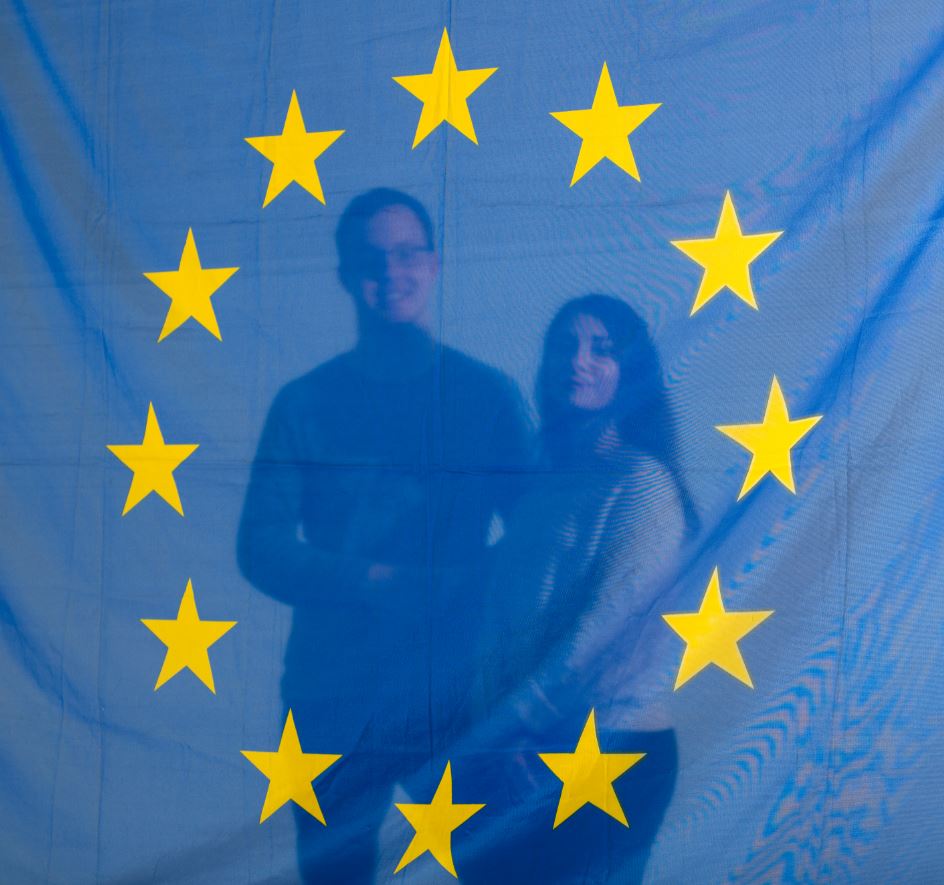 Hochschulverbund für 
eine neue Generation junger Europäerinnen 
und Europäer, 
die fachübergreifend zusammenarbeiten und dafür digitale, interkulturelle und unternehmerische Kenntnisse erwerben


Europäische Ausbildung 
für 150.000 Studierende mit gemeinsamen
Studienangeboten, Plattformen, innovativen Lehrformaten und einem großen Mobilitätsangebot, das 11 Hochschulen eng verbindet
Europäische Hochschule
Transform4Europe  
T4EU

EU-geförderter Verbund  
seit 2020


11 
Partnerhochschulen 
in Bulgarien, Estland, Frankreich, Italien, Litauen, Polen, Portugal, Slowenien, Spanien, Ukraine (assoziiert)und Deutschland
Universität des Saarlandes
13
04.12.2024
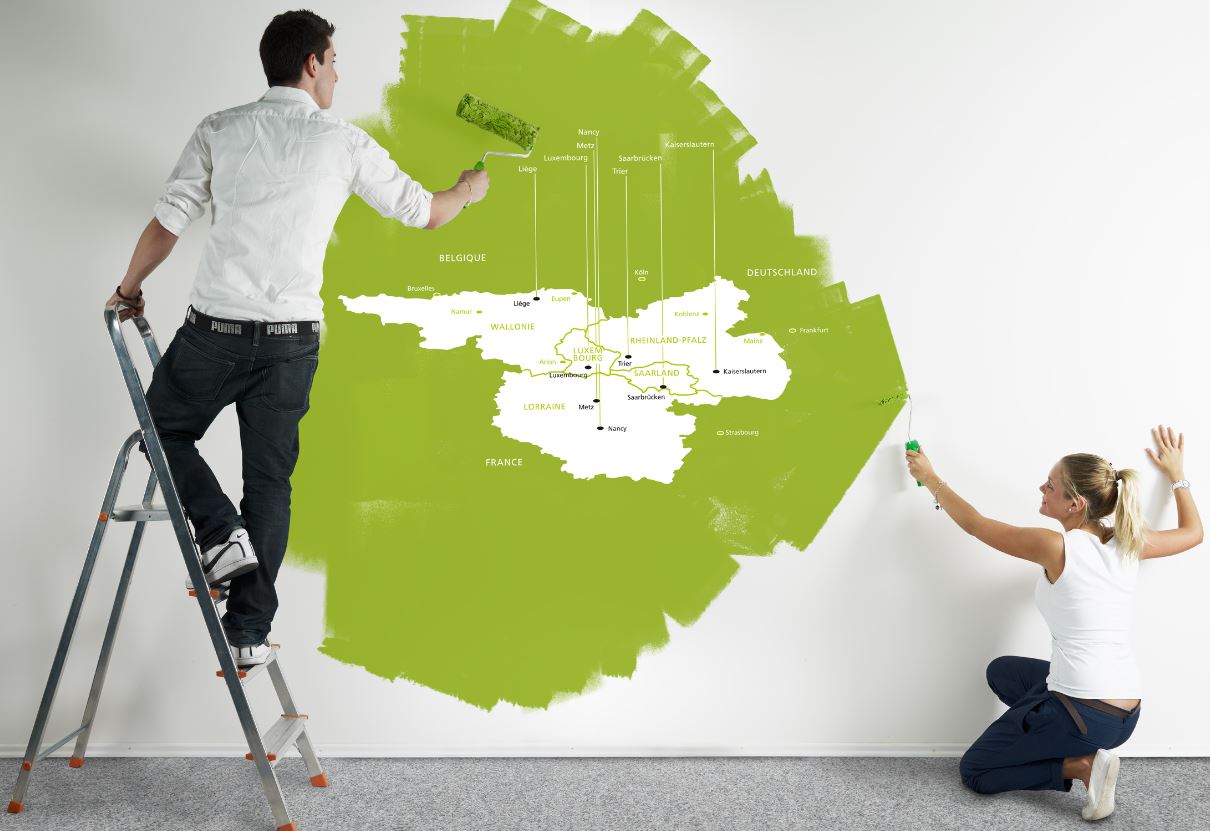 Verbund im Herzen Europas

Universität der Großregion
UniGR

7 Hochschulenin Deutschland, Frankreich, Belgien und Luxemburg
Universität des Saarlandes
14
04.12.2024
Unsere Stärke? Grenzen überwinden
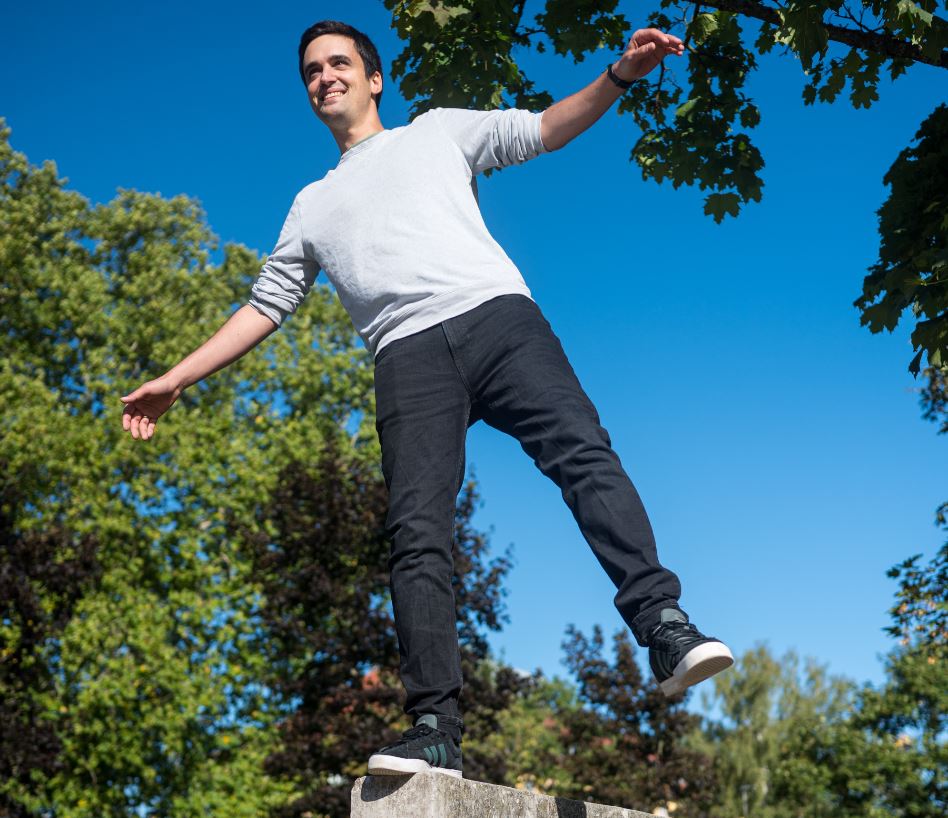 Grenzen zu überwinden, ist unsere Spezialität: zwischen Kulturen, Disziplinen, zwischen Wissenschaft, Wirtschaft, Kultur und Gesellschaft

kurze Wege auf dem Campus – auch von Fach zu Fach: in Forschung und Lehre eng vernetzt

schon früh ist hier Interdisziplinäres entstandenBeispiele? Wirtschafts-, Rechts- und Bioinformatik, Sprach-technologie, Nano-Biotechnologie, Historisch orientierte Kulturwissenschaften, Interkulturelle Kommunikation, Quantum Engineering...
Universität des Saarlandes
15
04.12.2024
Alle Großen an einem Ort
Forschungsverbünde: Exzellentes Forschungsklima für Nachwuchsforscherinnen und -forscher
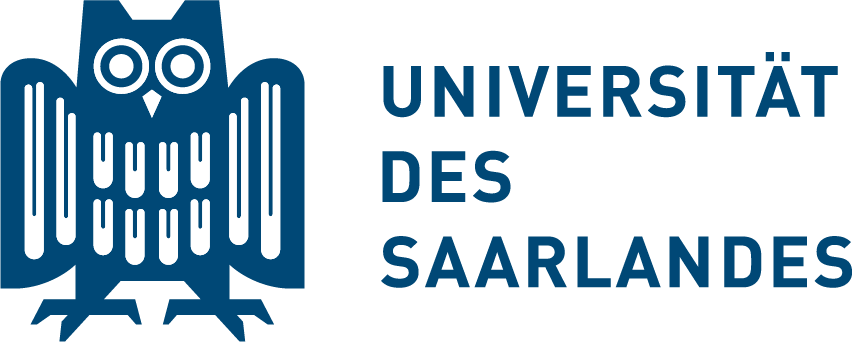 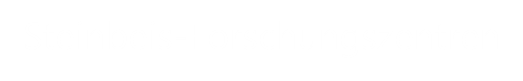 Das Marketingkonzept der Universität des Saarlandes
16
04.12.2024
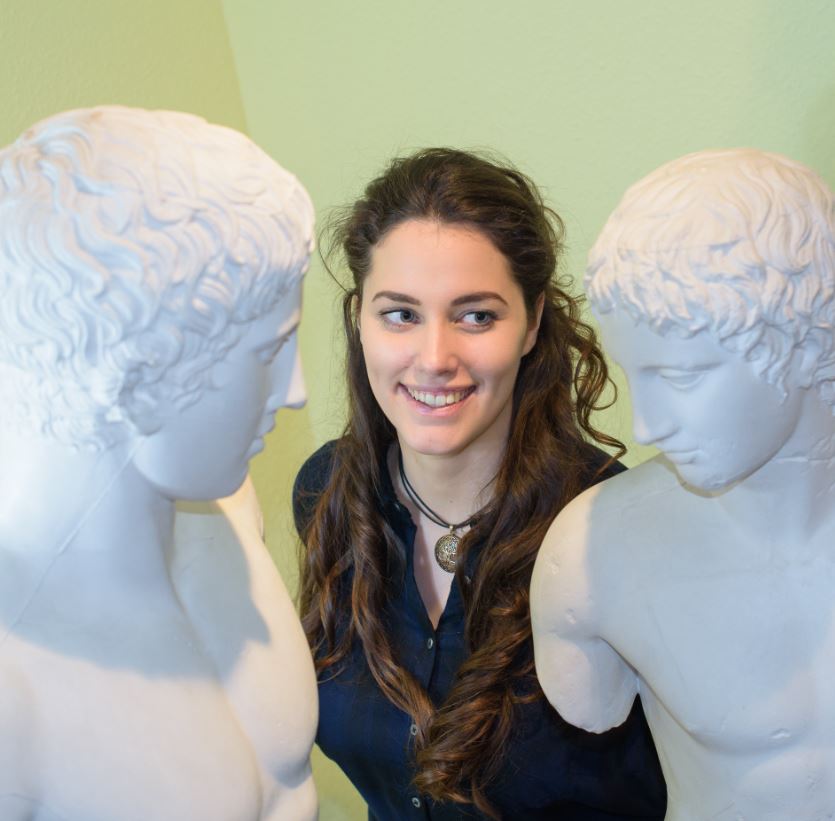 Studium: Vielfalt!

insgesamt rund 160 Studienfächer:
80 grundständige mit den Abschlüssen Bachelor und Staatsexamen
63 Master-Studienfächer
15 Weiterbildungs-Studienfächer 

35 internationale Studienfächer, davon
21 mit Doppel- und Mehrfachabschlüssen

mehr als 25 Zertifikate als Zusatzqualifikation: studienbegleitende wie auch weiterbildend
Sprachenzentrum: über 15 Sprachen lernen
Universität des Saarlandes
17
04.12.2024
Spitzenlehre: mit Brief und Siegel
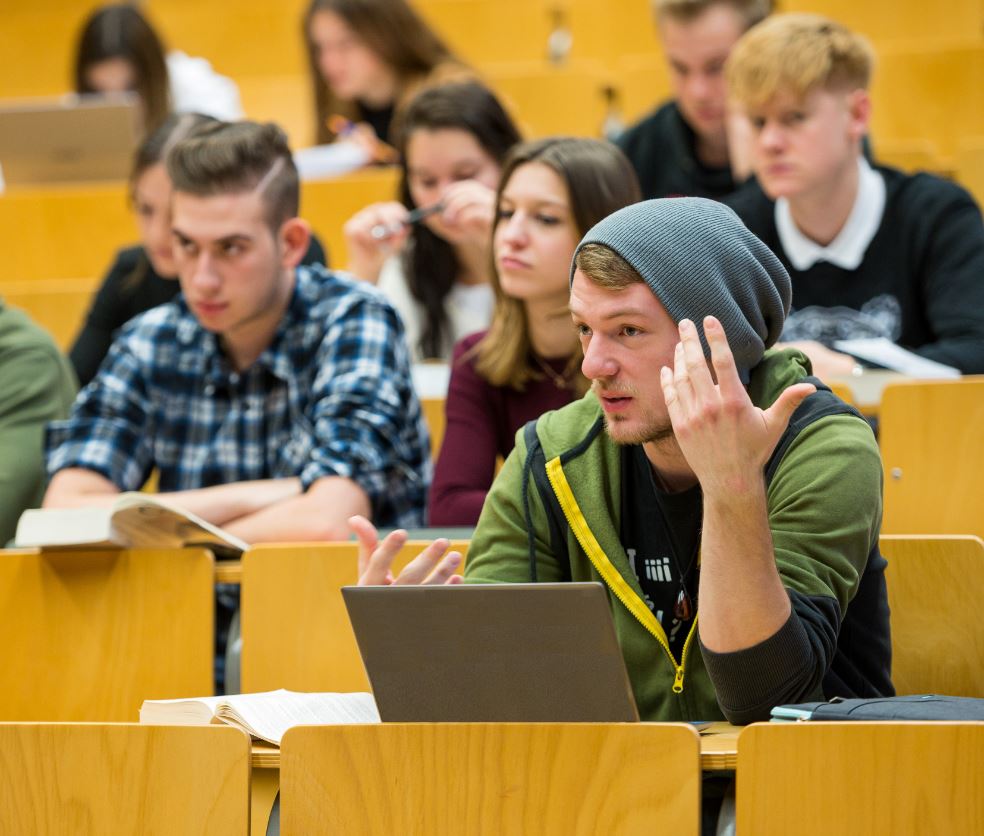 optimale Bedingungen für ein erfolgreiches Studium

als eine der bundesweit ersten Universitäten systemakkreditiert

effizientes Qualitätsmanagement: kontinuierliche Weiterentwicklung und Verbesserung von Studium und Lehre

keine Massen-Uni: persönliche Betreuungund kleine Arbeitsgruppen

Zentrum für Lehren und Lernen (ZeLL): überfachliche Qualifikationen,Vorbereitung auf Führungsaufgaben
Universität des Saarlandes
18
04.12.2024
Früh durchblicken!
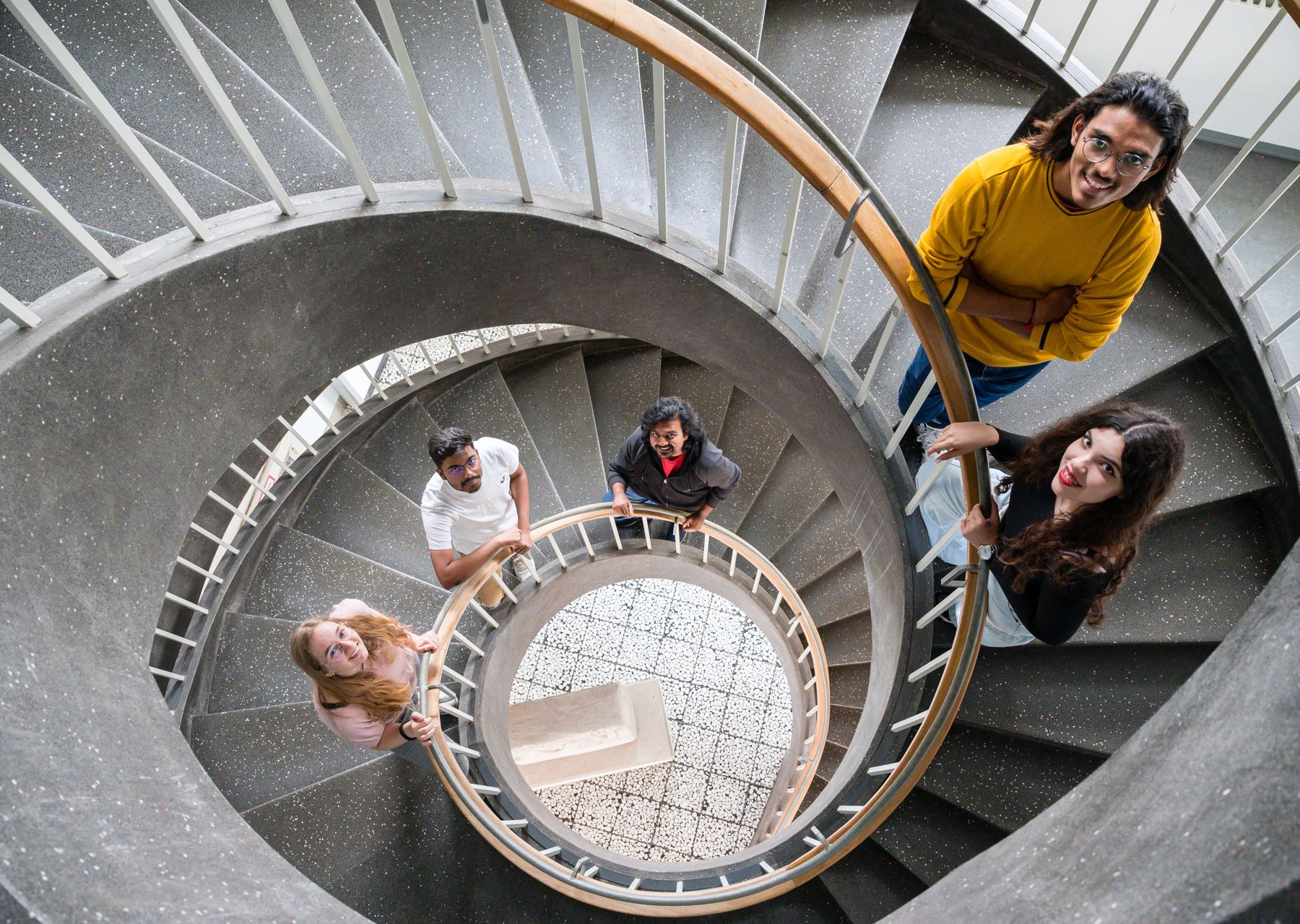 Vorkurse und Mentoringprogramm für einen guten Studienstart

engagierte Studienberatung: Tipps von Profis

viel Praxis im Studium, gute Betreuung

schon früh Möglichkeit der Mitarbeit an Forschungsprojekten der Lehrstühle und Forschungsinstitute 
Career Center, Hilfe bei Berufseinstieg und Karriereplanung 

Existenzgründung schon im Studium proben
Universität des Saarlandes
19
04.12.2024
Chancen in aller Welt
International Office: koordinierende Servicestelle für alles rund um Incoming und Outgoing

Austausch­programme in Forschung und Lehremit Hunderten Partnerhochschulen weltweit,viele davon in Europa

EU-Austauschprogramme, Erasmus+, DAAD-Programme…

Unterstützung auch für alle, die auf eigene Faust an eine ausländische Uni gehen

Praktika weltweit

Welcome Center für internationale Studierende und Wissenschaftlerinnen und Wissenschaftler
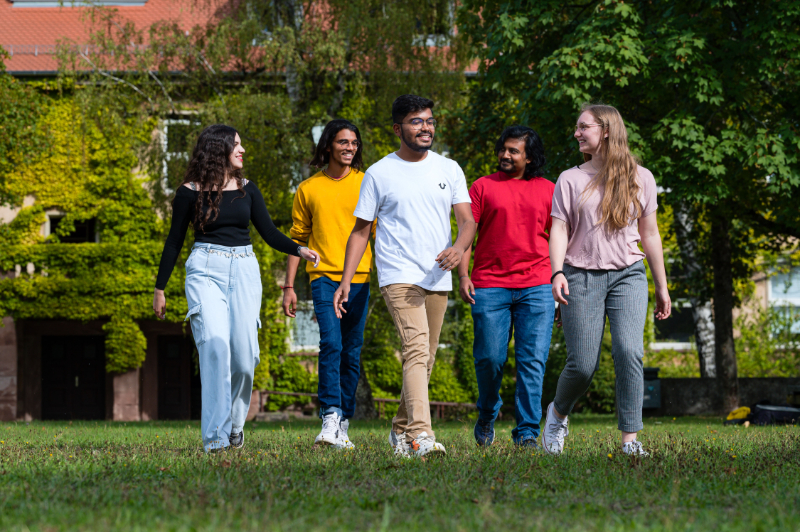 Universität des Saarlandes
20
04.12.2024
Unsere Third Mission – Triathlon
gesellschaftliche Verantwortung: Lehre, Forschung und Third Mission

Triathlon ist Teil der Third Mission: zentrale Organisation für Gründerkultur, Innovation, Wissens- und Forschungstransfer

„Entrepreneurial University of the Year“: europaweit dritter Platz bei den Triple E Awards
zweitbeste Hochschule für Unternehmensgründungen in Deutschland (Gründungsradar des Stifterverbandes für die Deutsche Wissenschaft)
Auszeichnung als EXIST-Gründerhochschule
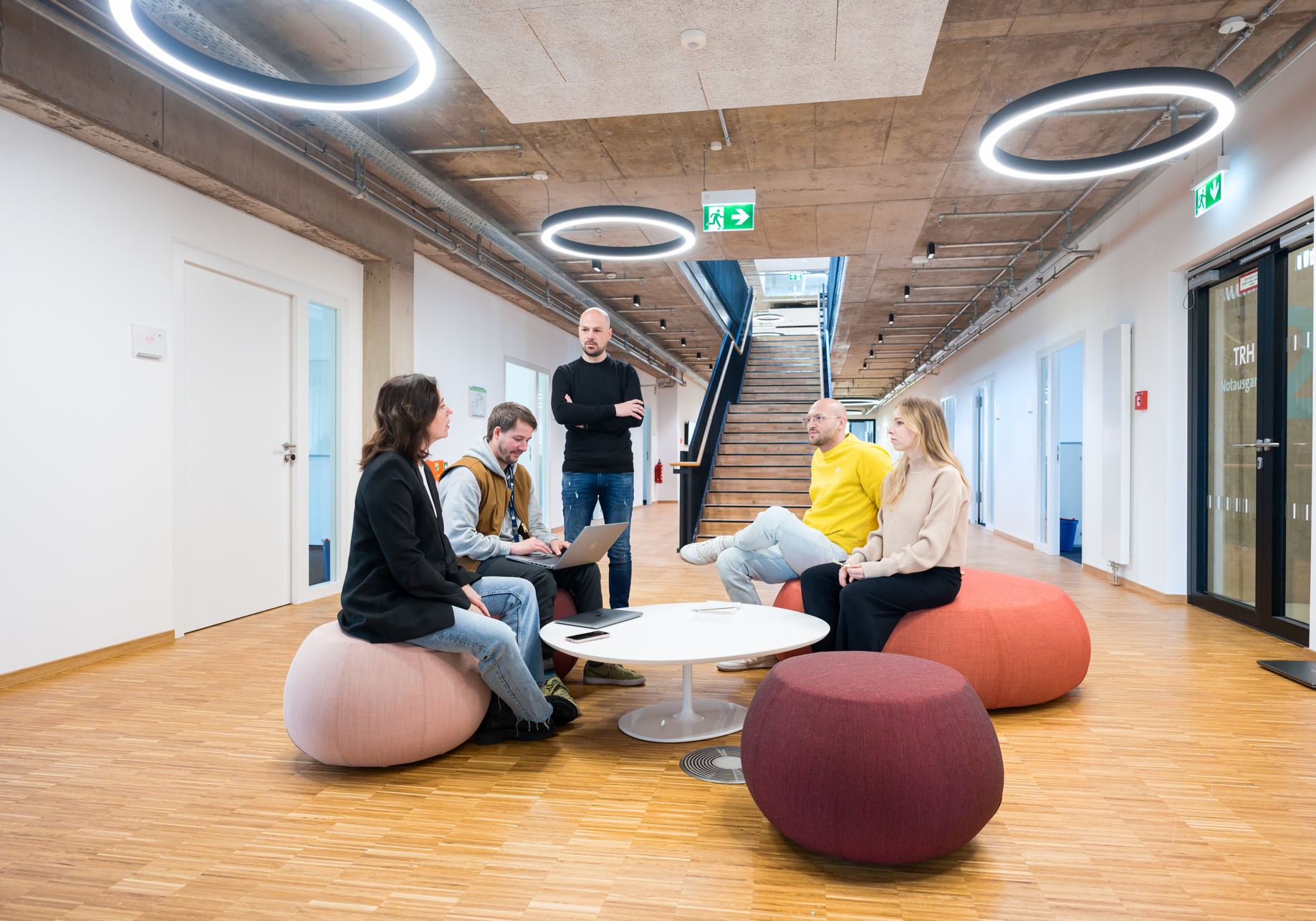 Universität des Saarlandes
21
04.12.2024
Unsere Third Mission – Unternehmergeist
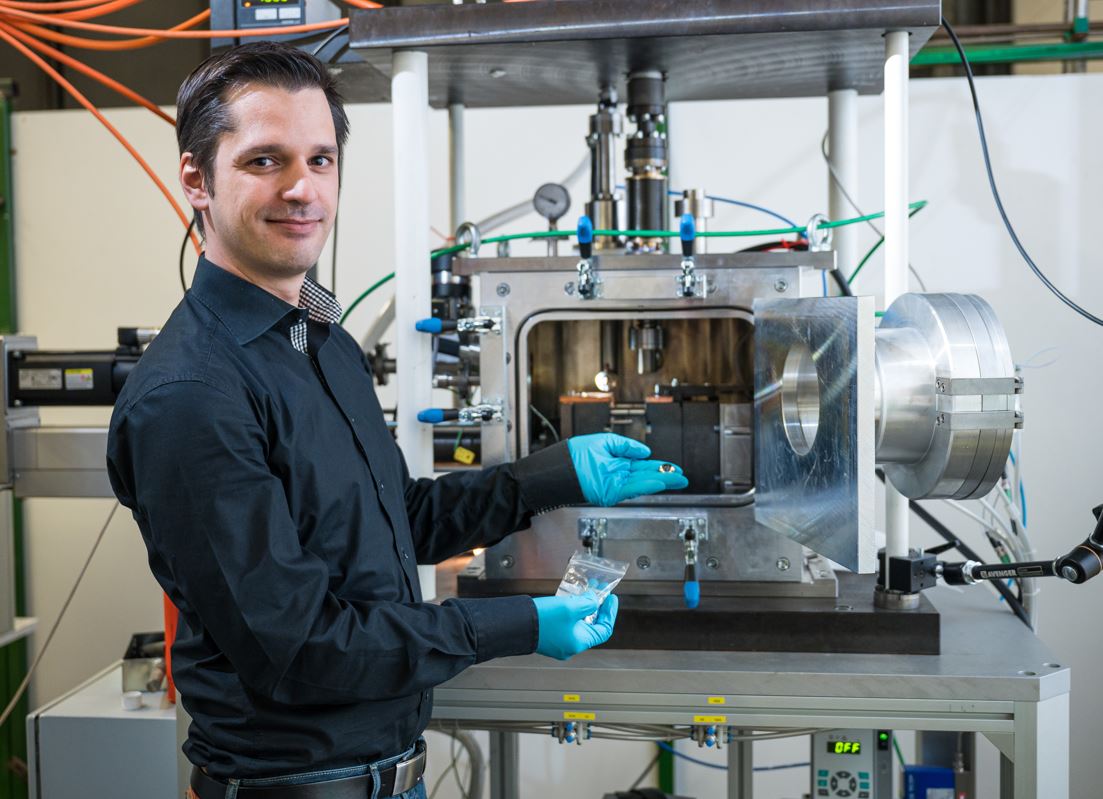 seit 1995 exzellente systematische Gründungsberatung und -förderung, viele Angebote schon im Studium
3 Starterzentrenrund 520 Firmen-Gründungen
Innovation Center bringt Menschen aus Wissenschaft, Wirtschaft und Start-up-Szene zusammen
Science Park I und II vor den Toren des Campus
aktiver Wissens- und Technologietransfer
PatentVerwertungsAgentur
Wissenschaftliche Weiterbildung - CEC Saar
Universität des Saarlandes
22
04.12.2024
Unsere Third Mission – nachhaltig!
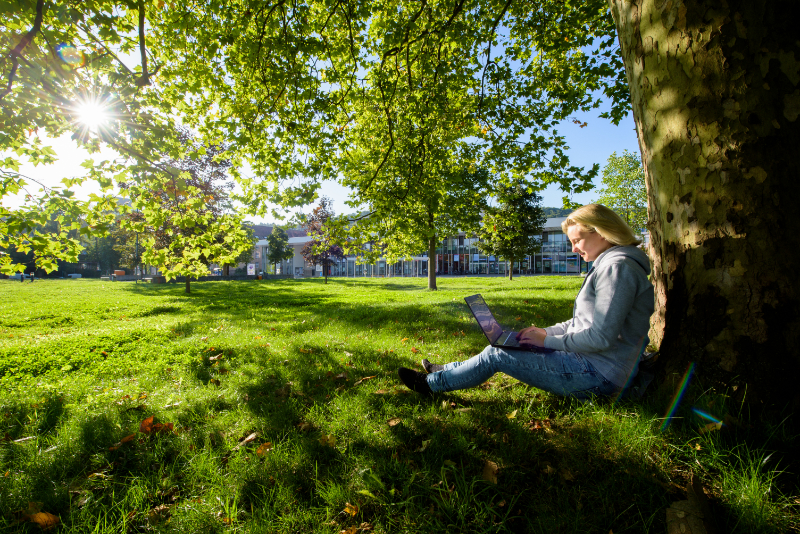 gemeinsam nachhaltiger: Wir arbeiten daran!Nachhaltigkeit soll Teil der Universitätskultur werden 

Nachhaltigkeitsrat mit verschiedenen Fachgruppen
bereits jetzt: zahlreiche Projekte, Aktionen und Veranstaltungen für mehr Nachhaltigkeit in Forschung, Lehre und Universitätsbetrieb
Förderung innovativer ForschungBewusstsein schaffen in der GesellschaftVorbildfunktion: sozial und wirtschaftlich verantwortungsvoll Handeln
Universität des Saarlandes
23
04.12.2024
Forschungsstark | International | VielfältigBilder: Oliver Dietze, dasbilderwerk (14), BeckerBredel (4), Benjamin Treib/Saarcopter (5), Universitätsarchiv (2)